Fig. 1. Fluorescence of tobacco roots after treatment with diaminofluorescein in planta Fluorescence (excitation: 480 ...
J Exp Bot, Volume 57, Issue 3, February 2006, Pages 463–470, https://doi.org/10.1093/jxb/erj058
The content of this slide may be subject to copyright: please see the slide notes for details.
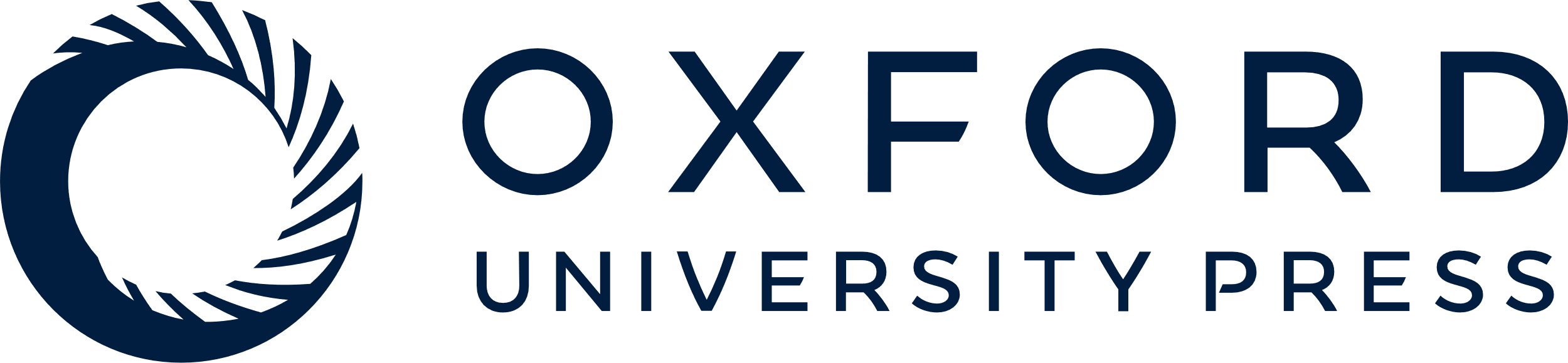 [Speaker Notes: Fig. 1. Fluorescence of tobacco roots after treatment with diaminofluorescein in planta Fluorescence (excitation: 480 nm, emission: 520 nm) of tobacco roots visualized by fluorescence microscopy (Microscope: Olympus IX 51, Camera: Olympus CC 12) after incubation with DAF-2 (A, C) or 4-AF DA (B, D). Tobacco plants (Nicotiana tabacum L. cv. Samsun) were grown with 5 mM \batchmode \documentclass[fleqn,10pt,legalpaper]{article} \usepackage{amssymb} \usepackage{amsfonts} \usepackage{amsmath} \pagestyle{empty} \begin{document} \(\mathrm{NO}_{3}^{{-}}\) \end{document} in sand culture (according to Stöhr, 1999). Three days before the experiment, plants (4-weeks-old) were transferred to light-protected Petri dishes and daily irrigated with nutrient solution. Without further disturbance root fluorescence was detected in planta 30 min after the addition of 20 μM DAF-2 or 4-AF DA in (HEPES 0.025 M and MES 0.05 M buffer adjusted to pH 6.0 with NaOH). The detection of root autofluorescence had been reduced by technical means before the fluorescence dye was added. Fluorescence of roots after incubation (A) with 20 μM DAF-2 and (B) with 20 μM of the control dye 4-AF DA. In both cases, the strongest fluorescence signals were detected in the root tip, mainly in cells of the root cap and of the root meristem indicating that the DAF-2 fluorescence signal is not caused by NO production. Fluorescence signals derived from both compounds were also observed with root hairs, which were either incubated (C) with 20 μM DAF-2 or (D) with 20 μM 4-AF DA. In both cases a strong fluorescence signal became visible at the tip of the root hairs.


Unless provided in the caption above, the following copyright applies to the content of this slide: © The Author [2005]. Published by Oxford University Press [on behalf of the Society for Experimental Biology]. All rights reserved. For Permissions, please e-mail: journals.permissions@oxfordjournals.org]